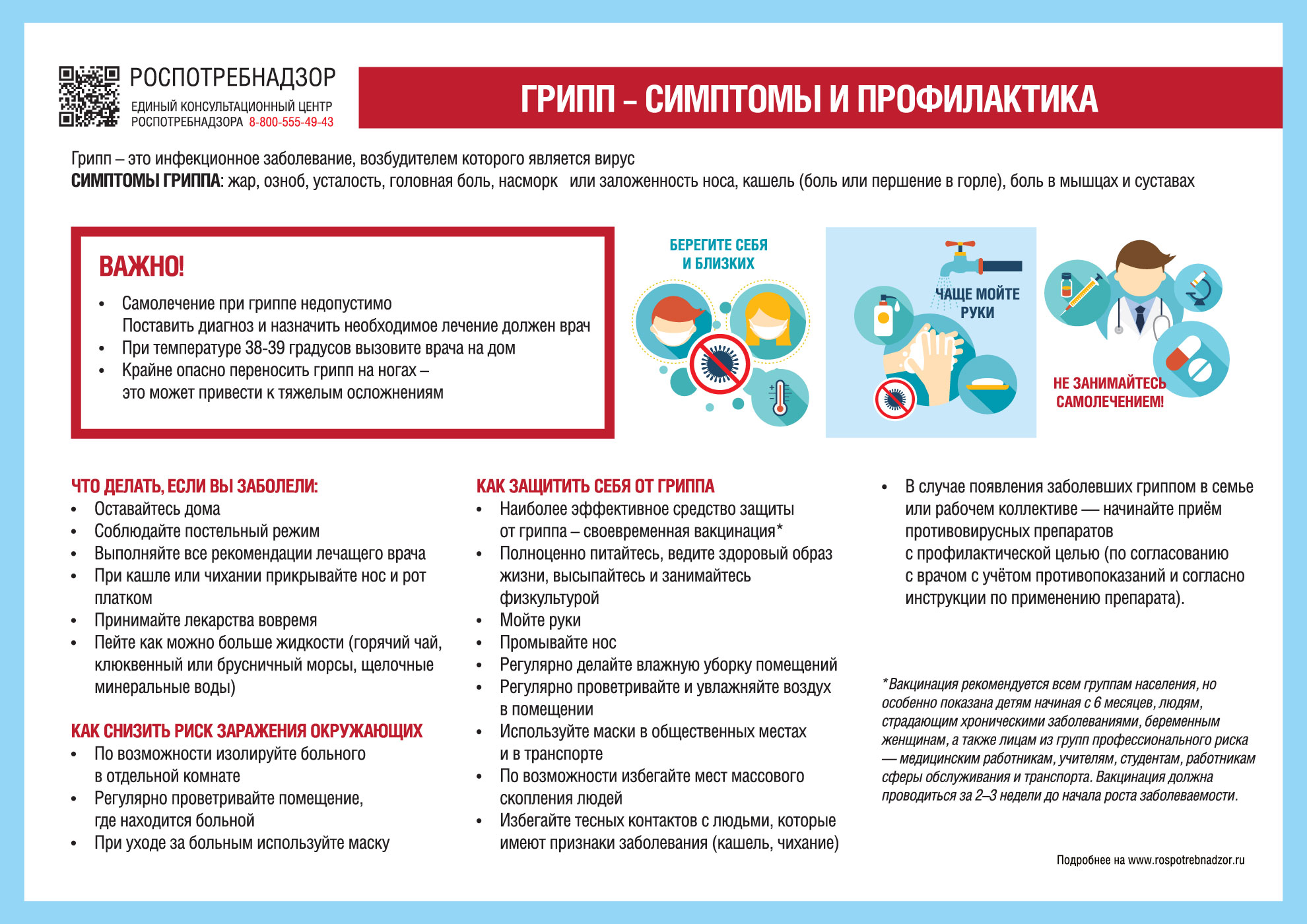 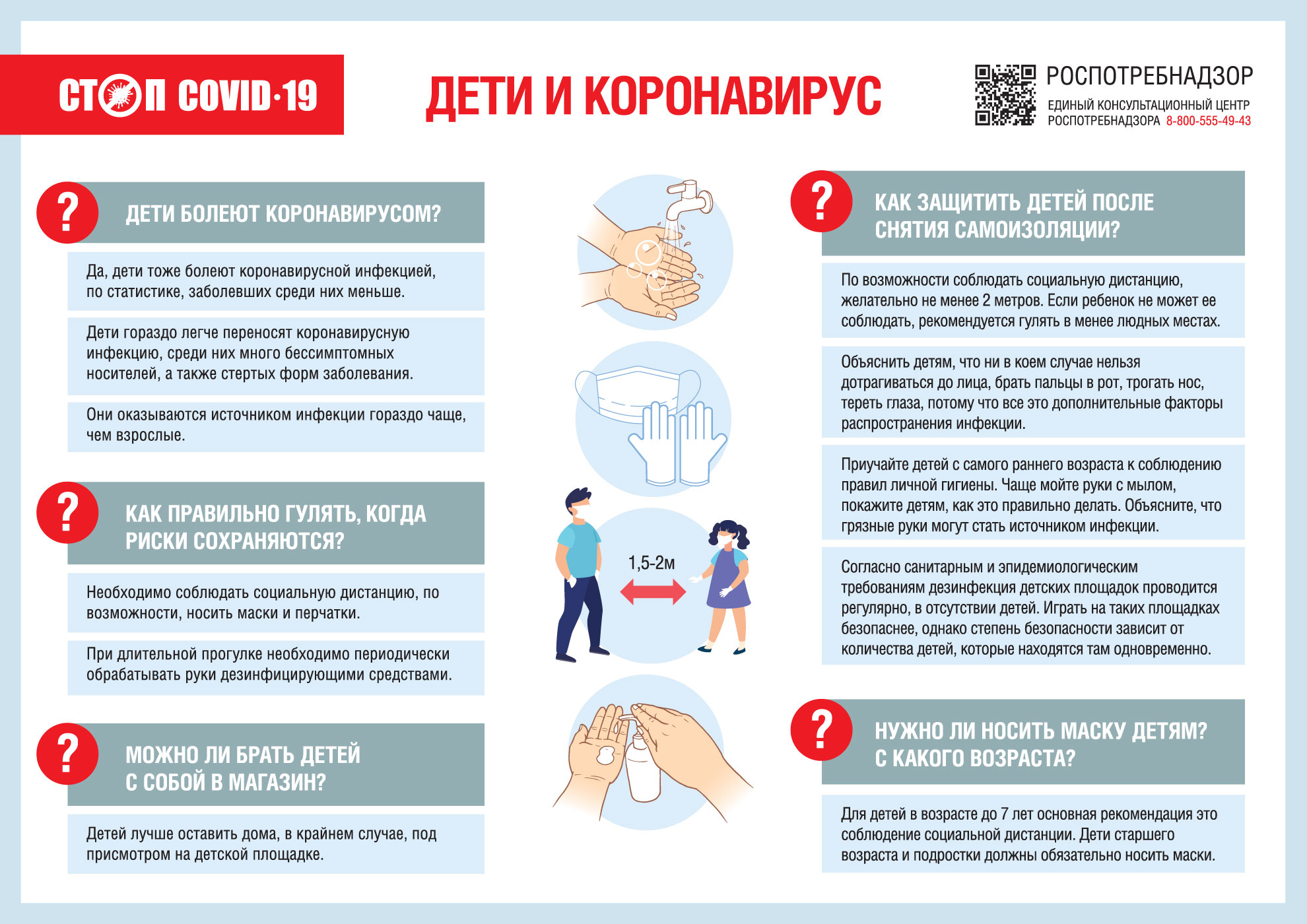 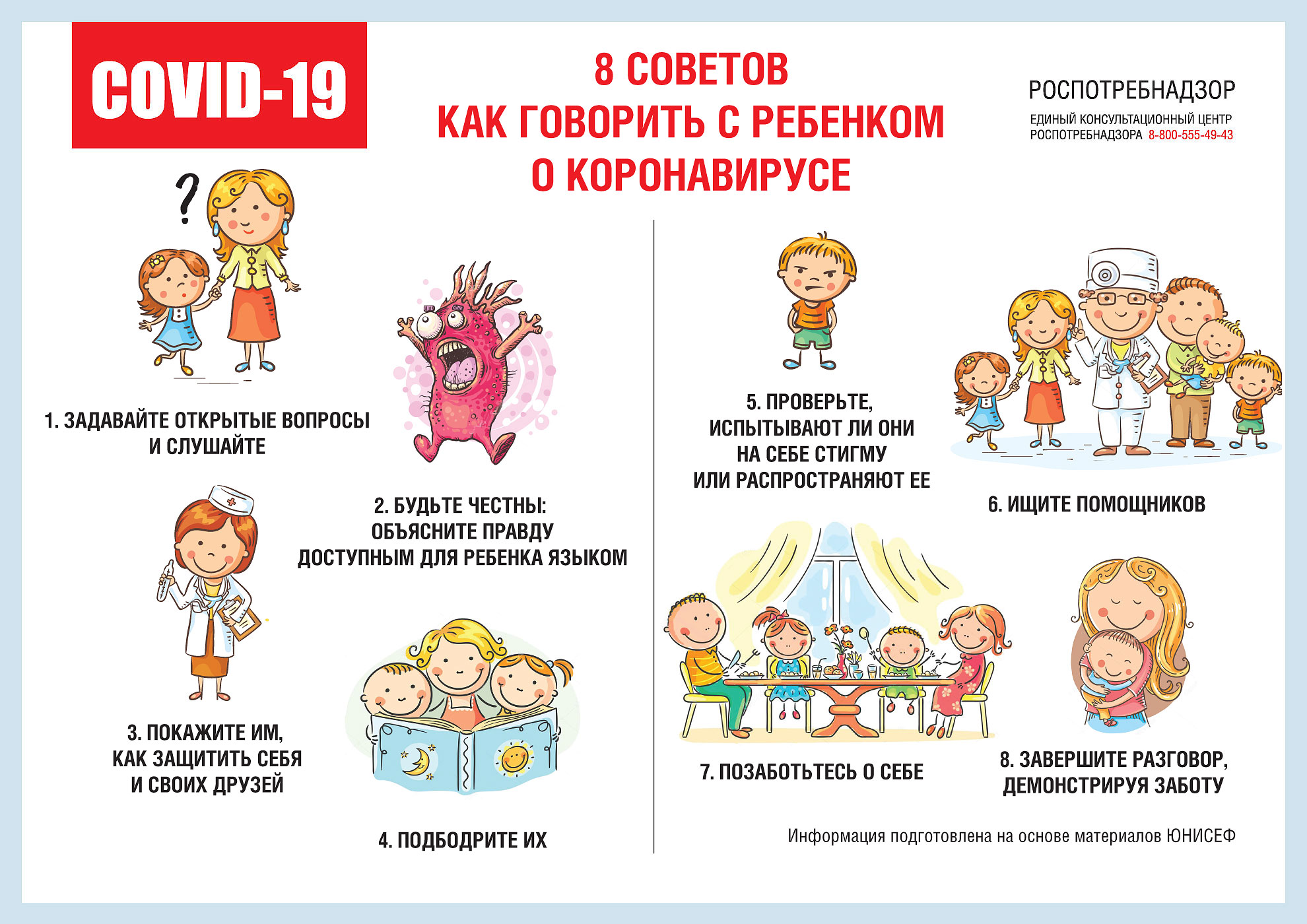 Как говорить с детьми о коронавирусе
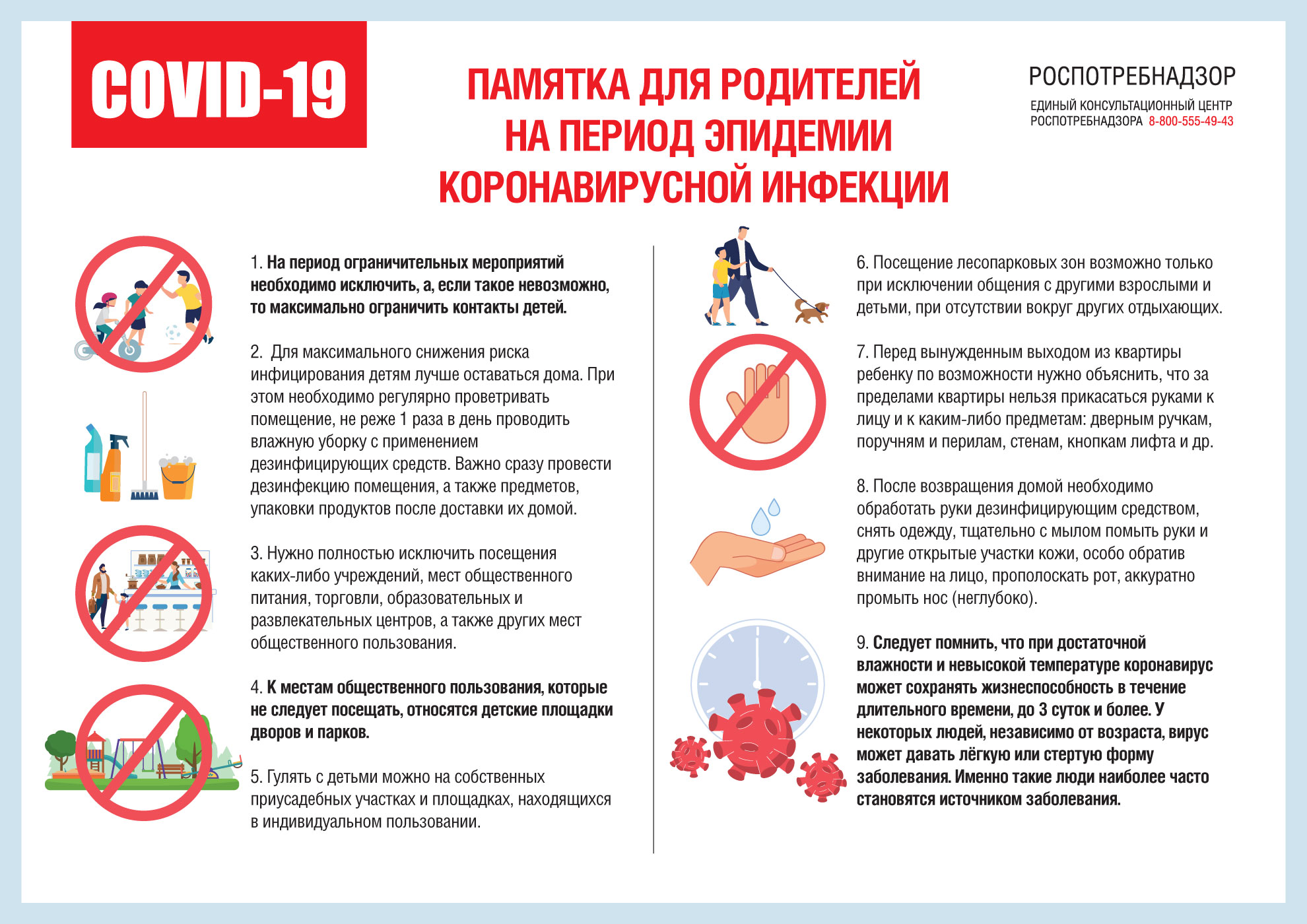 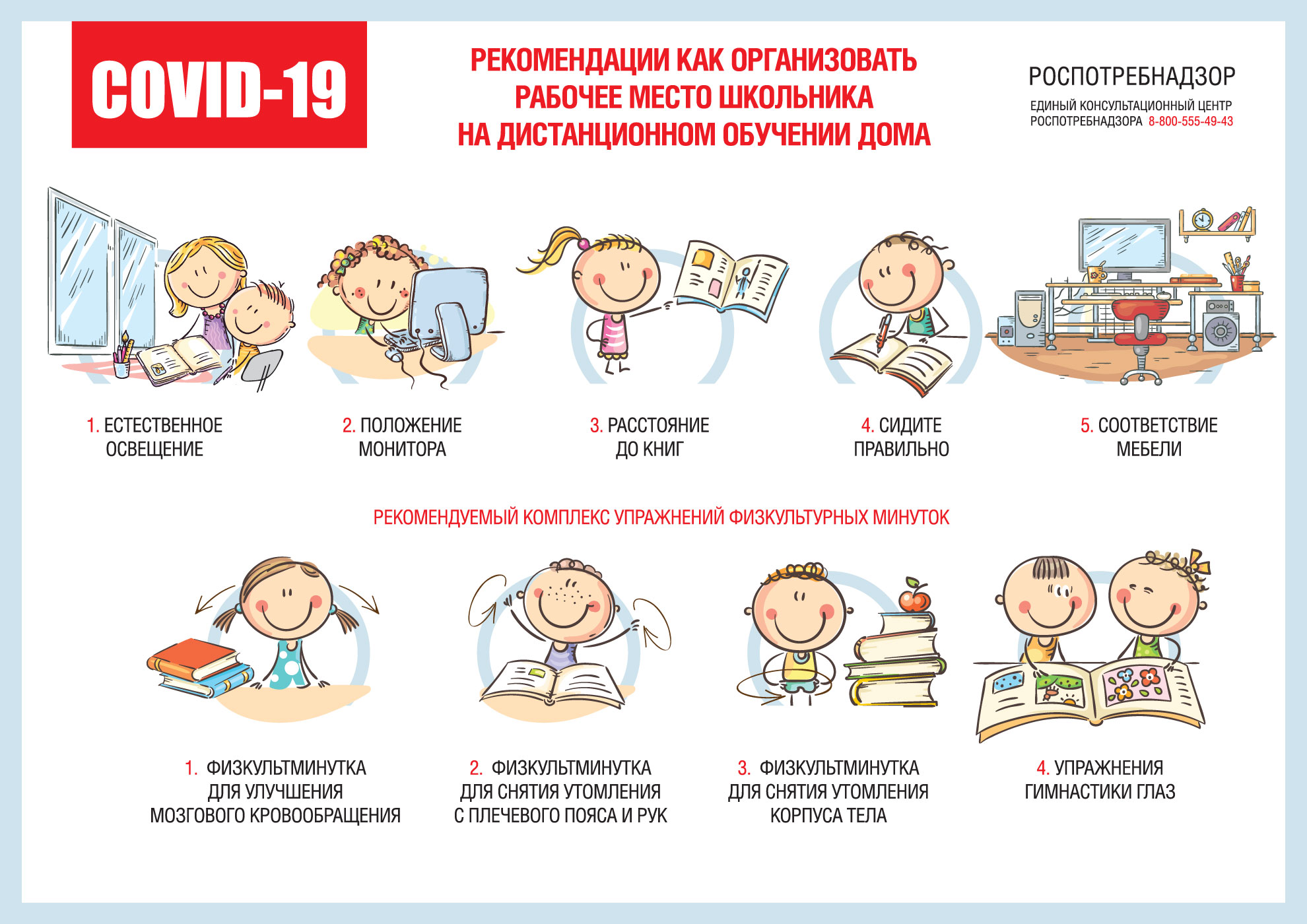 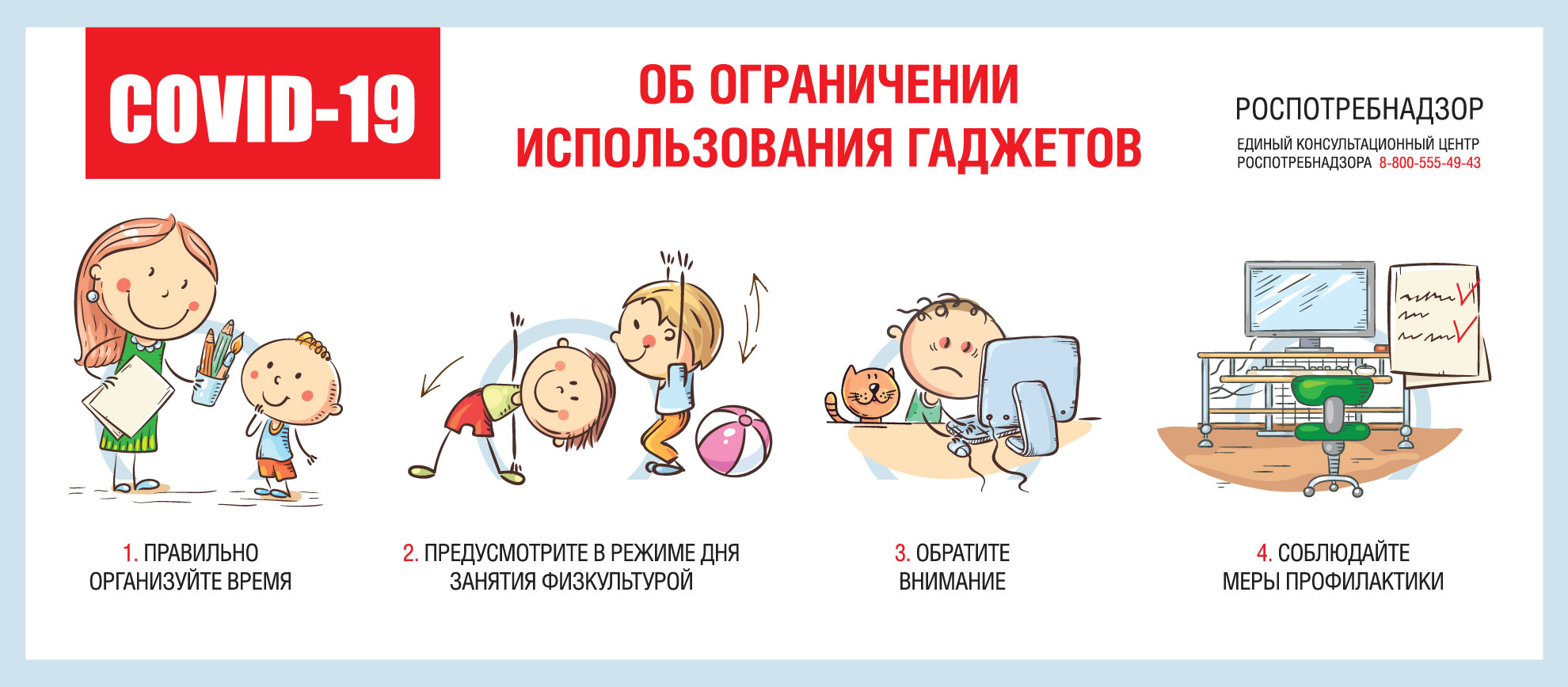 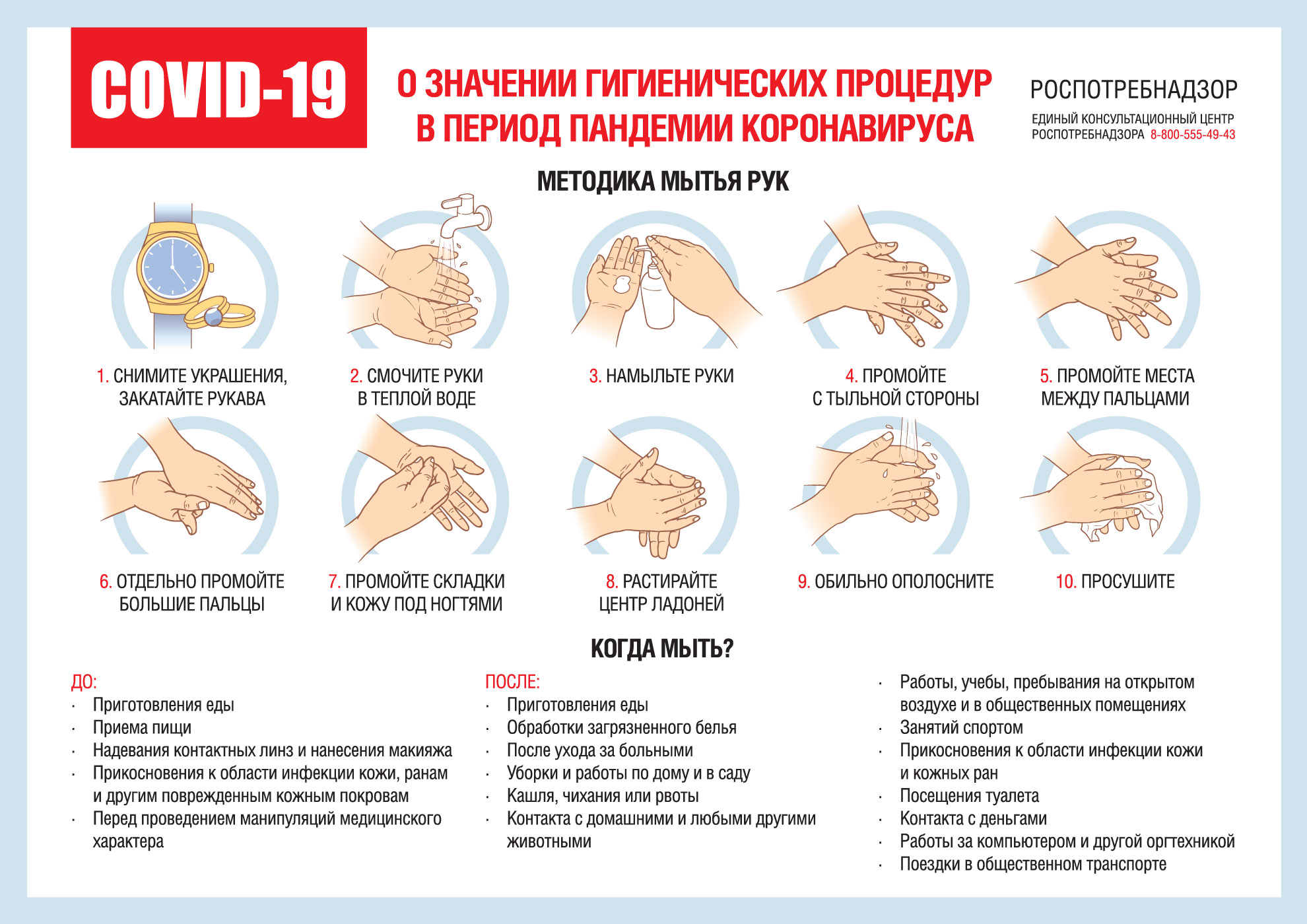 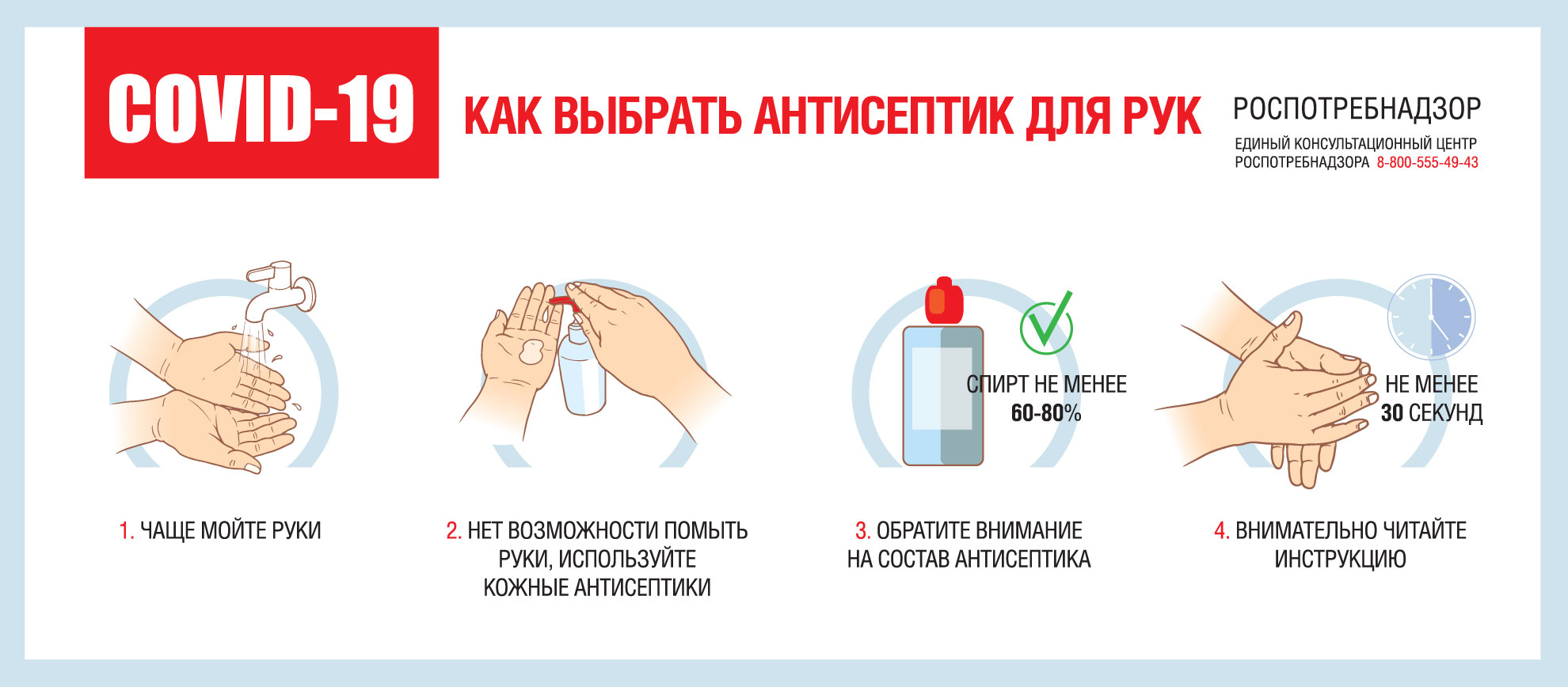 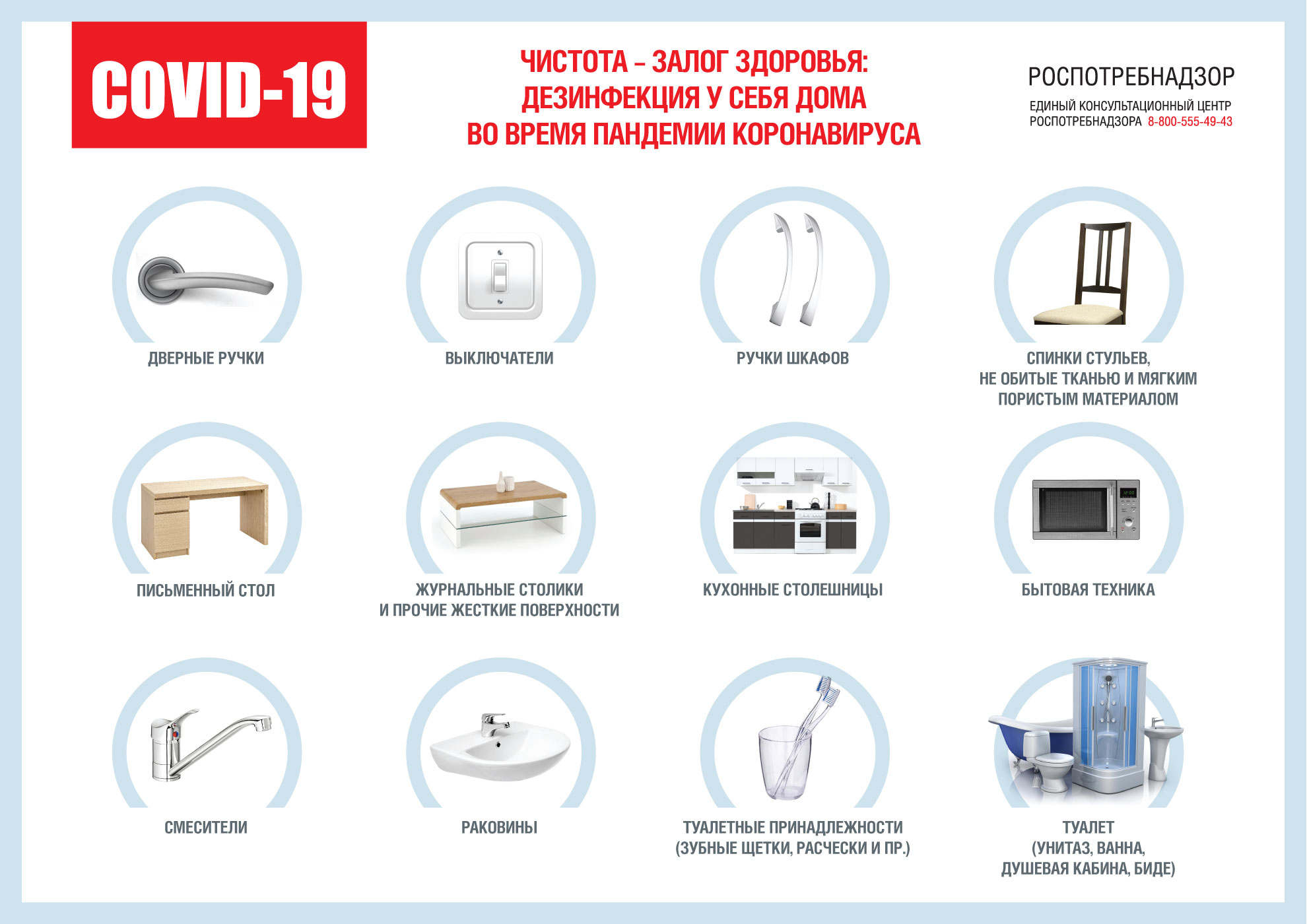 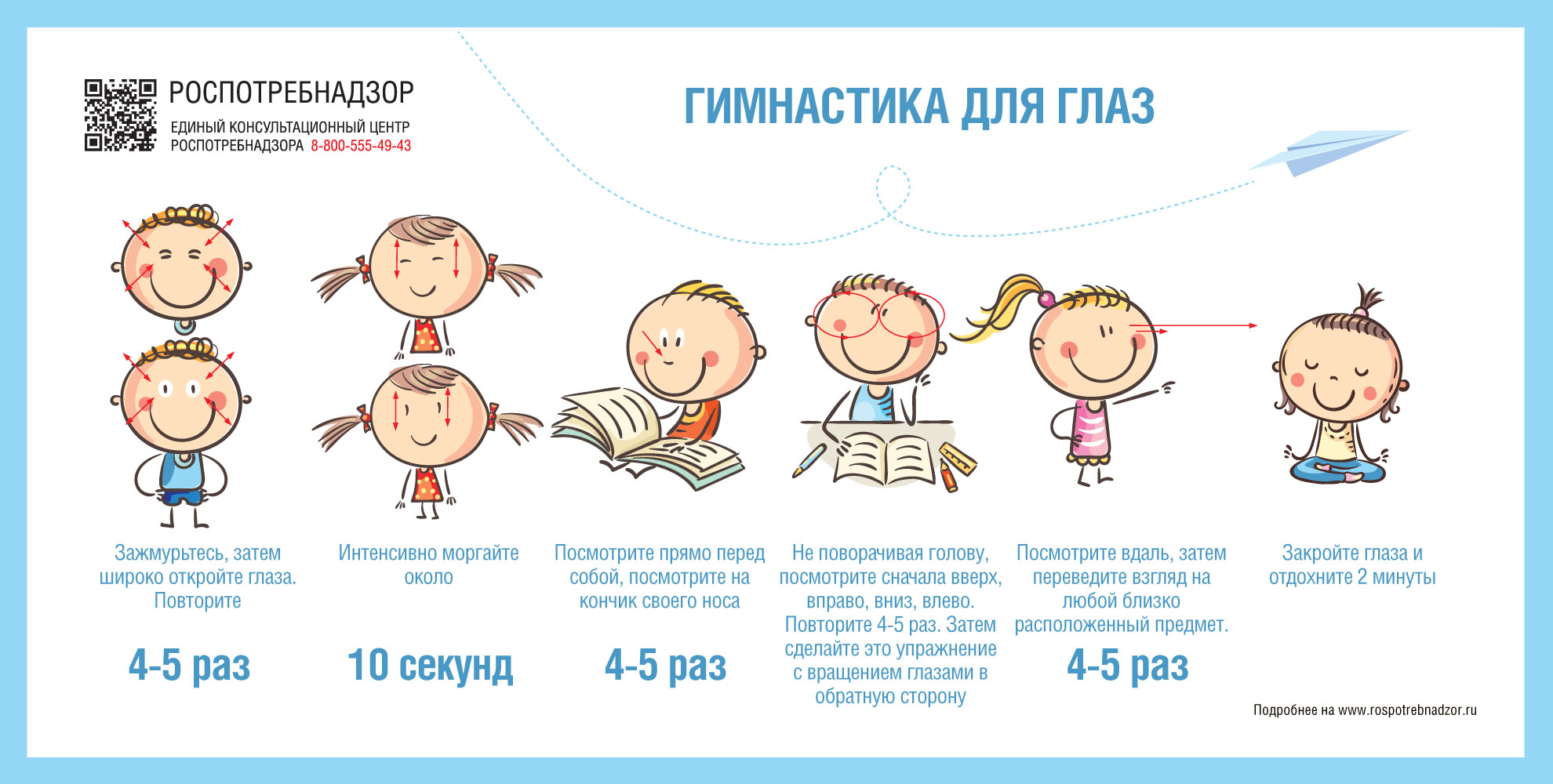